Capitolul 5 – Medicina Europeană și Arabă Bizantină
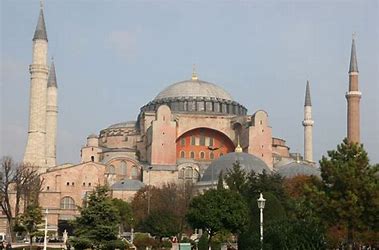 Universidad Complutense de Madrid, Spania
Evul Mediu: secolele 5–15
Medicina este o sinteză între tradiția greacă mediată de operele lui Galen și cele trei cadre culturale:

Bizantin: creștinismul oriental
Islamic: islamism
Europa de Vest: creștinismul roman
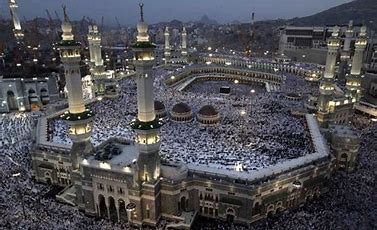 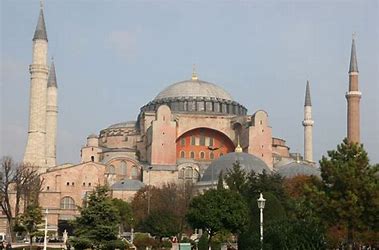 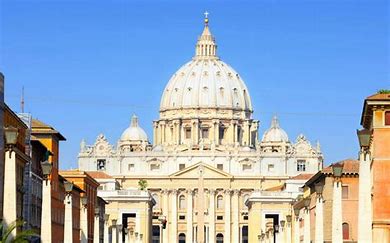 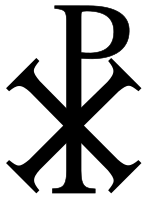 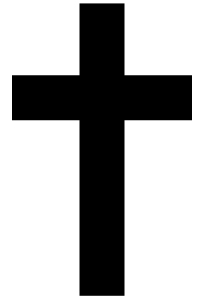 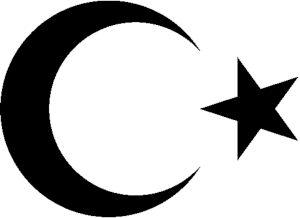 Creștinismul și medicina
Evanghelia și datoria de a avea grijă de bolnavi
Dar când a auzit acest lucru, a spus: „Cei sănătoși nu au nevoie de medic, ci cei bolnavi” (Matei 9, 12)
„Nu cei sănătoși au nevoie de un medic, ci bolnavii. Nu am venit să chem pe cei drepți, ci pe cei păcătoși ”(Marc. 2, 17)
„Nu cei sănătoși au nevoie de un medic, ci cei bolnavi (Luca, V, 31)
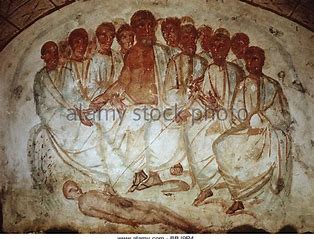 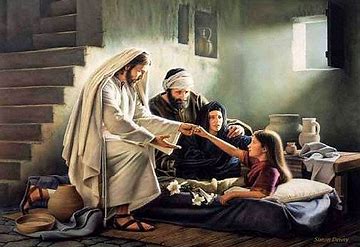 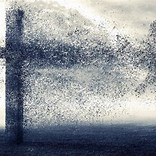 Bolile ca mânia lui Dumnezeu
Isus oprește opiniile tradiționale ale religiei precreștine: Mesopotamia și Egiptul și elaborarea ebraică aferentă în Vechiul Testament (Deuteronom, Levitic) și Talmud
În timp ce mergea, a văzut un om orb din naștere. Ucenicii Lui l-au întrebat „Rabi, cine a păcătuit, acest om sau părintele său, că s-a născut orb? „Nici acest om, nici părinții săi nu au păcătuit”, a spus Isus, „dar acest lucru s-a întâmplat pentru ca lucrările lui Dumnezeu să fie arătate în el” (Ioan, 9, 1-3)
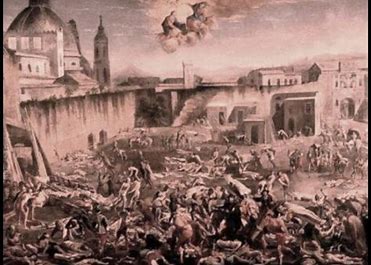 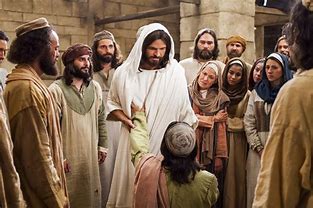 Datoria etică creștină de îngrijire
Iubirea față de omeni ca o condiție pentru iubirea față de arta îngrijirii lor
Philanthropía                             Philotekhnía
Nașterea carității medicale integrează îngrijirea etică și clinică și este începutul unui proces încheiat în clădirea primelor spitale
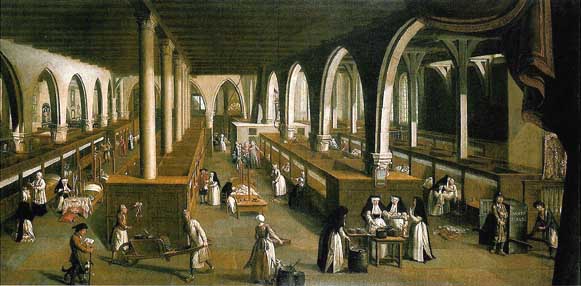 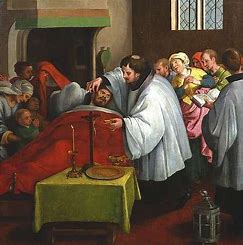 Decăderea Galenism-ului
La sfârșitul epocii elenistice există două tipuri de medici diferiți
Medici greci: iatrosofi folosind metoda interpretativă alexandrină pentru a citi și a comenta lucrările de medicina hipocratică sub influența filosofiei Academiei din Atena
Medici latini: traduc din medici greci și adepți ai medicinei lui Galen
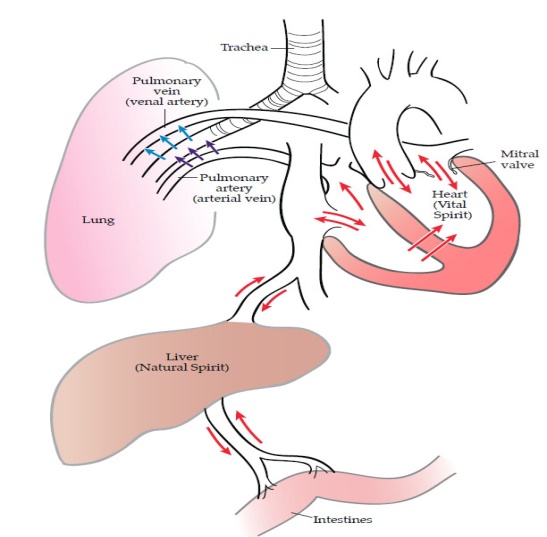 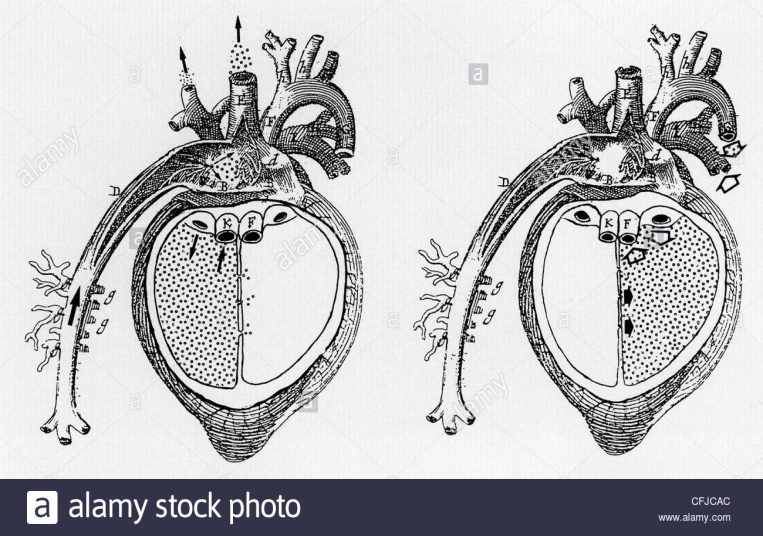 Medincina bizantină
Ca o consecință a împărțirii Imperiului Roman în partea sa de Occident și Orient, Constantinopolul (Bizanțul) a devenit capitala Imperiului Roman de Est în 330 d.Hr. până în 1453.
Divizia a consolidat o nouă realitate în partea de est cu următoarele personaje:
limba greacă
Creștinismul
Economia feudală
elenism
Medicina în societatea bizantină
Medicul are un rol social de prestigiu
Scutirea de taxe
Construirea de spitale
Existența a două practici diferite:
Una în continuitate cu medicina hipocratică
Altele cu un caracter superstițios
Medicina bizantină și tradiția hipocratică
Influență mare a operelor lui Galen datorită utilizării limbii grecești
Declinul galenismului
Epuizarea culturii grecești
Diferența dintre „polis” și „imperium” ca organizații politice
Influența culturilor orientale
Rolul credinței și al religiei în orice formă de cunoaștere
Decadența Imperiului Roman și a civilizației sale
Refuzarea unei părți din lucrările lui Galen pentru păgânismul său intrinsec
Înmuierea raționalității fiziologice
Medicina bizantină șu cultura de superstiții
Influență mare a medicinii populare
Medicina pre-hipocratică: incubatio, utilizarea puterii de vindecare a mâinilor, libații
Inflența Kabbalah evreiască
Influența medicinii egiptene: Thot devine Hermes Trismegistus în greacă
Astrologie, Alchimie
Suprapunerea dintre culturile păgâne și creștine în ritualirile religioase 
St Cyrus și John: anargyroi (fără practică lucrativă)
Christian incubatio
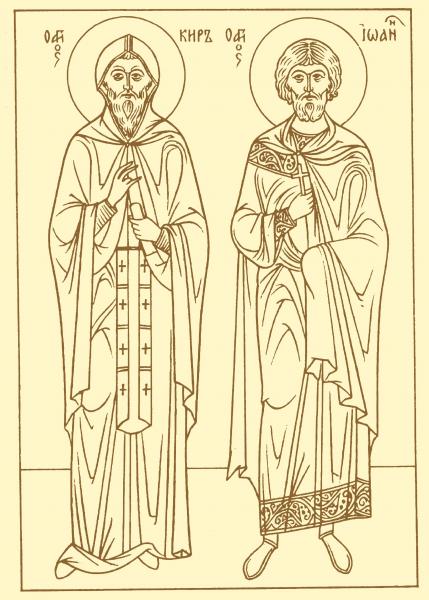 Islam
Muhammad (570-632) membru al tribului Quraysh care guvernează La Mecca
Bietul orfan devine un negustor bogat
Când a împlinit 40 de ani a primit un mesaj divin: Qur’an (Koran) i s-a dezvăluit în viziune
Ultimul profet coborând direct de la Adam și Noe
În 622 A.D., Hegira reprezintă fundamentul Islamului, evadarea la Medina ca urmare a persecuțiilor musulmanilor la Mecca
În momentul morții sale, Islamul cucerise toată Arabia
Medicina arabă
Sinteza dintre magia triburilor arabe și medicina empirică și cultura greacă ca urmare a expansiunii islamului în Imperiul Bizantin și Orientul Mijlociu.
Elenism
Monoteism islamic
Traducerile științei și medicinei grecești în cultura islamică sunt produse de credința religioasă:
„Găsiți cunoștințe chiar și pentru a merge în China”
„Cine își părăsește casa pentru a găsi cunoștințe va găsi calea lui Allah”
Traducerile din medicina greacă
Hunayan Ibn Ishaq (Iohannitus) 
Lucrările lui Hipocrate și Galen în siriacă
Manuscrise grecești și persane în siriacă și arabă de origine hipocratică
Creștini nestorieni care locuiesc în Bagdad
Mesue’ the Old
Director al spitalului din Bagdad
Traduceri ale medicinii grecești din Alexandria în Arabă
Isagoge a lui Iohannitus
Manual de referință pentru medicina arabă, traducere a unei lucrări provenite de la Școala Alexandriană, sinteză a medicinei galenice în lumea arabă.
Mișcarea de traducere reprezintă o abordare inovatoare a predării și învățării medicinei și a transformat limba arabă într-o limbă originală pentru o bursă.
Hunayn a scris un Întrebări și răspunsuri medicale, un manual pentru elevi, în urma împărțirii între organizarea naturală a corpului și boala nenaturală sau contra-naturală.
Rhazes (854-925 A.D.)
Cel mai important clinician al medicinei arabe.
Viața virtuoasă (al- Hawi)
O Enciclopedie clinică, descrierea bolilor și expunerea expertizei clinice aferente
 Acesta evidențiază discrepanțele dintre teoria lui Galen și experiența sa clinică
Un tratat despre variolă și pojar
Prima monografie clinică a variolei ce pune accentul pe observații clinice ale bolii
Cartea a-tot-cuprinzătoare (The Comprehensive Book)
Introducere în medicină, anatomie, fiziologie și patologie 
Comparație între medicina hipocratică și observația directă.
Avicenna (980-1037 A.D.)
Cel mai important medic și filosof al Evului mediu (născut în actualul Uzbekistan)
 Canonul Medicinei (The Canon of Medicine) este o enciclipedie medicală și a devenit un manual standard în medicină din Evul mediu dar și în medicina modernă. 
Toate evenimentele clinice au un motiv și o cauză 
El a aplicat teoria aristoteliană a accidentelor în medicină la cele 4 cauze de boli
Cauza materială: starea corpului în circumstanțe specifice 
Cauza eficientă: obiceiurile de mediu sau culturale 
Cauza formală: constituția corpului 
Cauza finală: funcționarea corpului
Medicina medievală în Europa (sec. V-XV )
Medicina monastică
Preotul-doctor răspunde datoriei creștine de a ajuta oamenii bolnavi
Este considerat ca o filozofie mai mult decât o știință
Este influențat de teoria umorală și de o referință hipocratică, dar nu pentru întreg corpusul hipocratic
Câteva lucrări ale lui Rufus, Dioscoride și Galen și fragmente de medicină bizantină
Medicina non-monastică
Medici evrei
Medici bizantini
Medici din Regatele Barbarice
Școala de la Salerno
S-a deschis în sec. X la Salerno (sudul  Italiei)
Stagiu primitiv
Influența medicinei bizantine
Patologie ce pune accentul pe teoria umorilor a lui Hipocrate 
Salerno de sus
Constantine traduceri africane din Arabă în latină 
Metpda de vindecare Galen
Isagoge  a lui Johannitius
Aphorism a lui Hippocrate 
Salerno de jos
Nașterea Universităților
Declinul Școlii
Universități
Începând cu sec XII, Universitățile își asumă progresiv monopolul asupra științei și definesc un standard în educație 
Scholasticismul – metoda de învățare și predare standard în medicină
Abordare enciclopedică a științelor naturale 
Metoda experimentală
Cele mai importante școli de medicină: Montpellier, Bologna, Padua, Florența
Învățare bazată pe cazuistică 
Consilium al lui Tadeo Alderotti: focusat pe importanța cazului clinic (studiu de caz) atât pentru pacient cât și pentru studentul la medicină